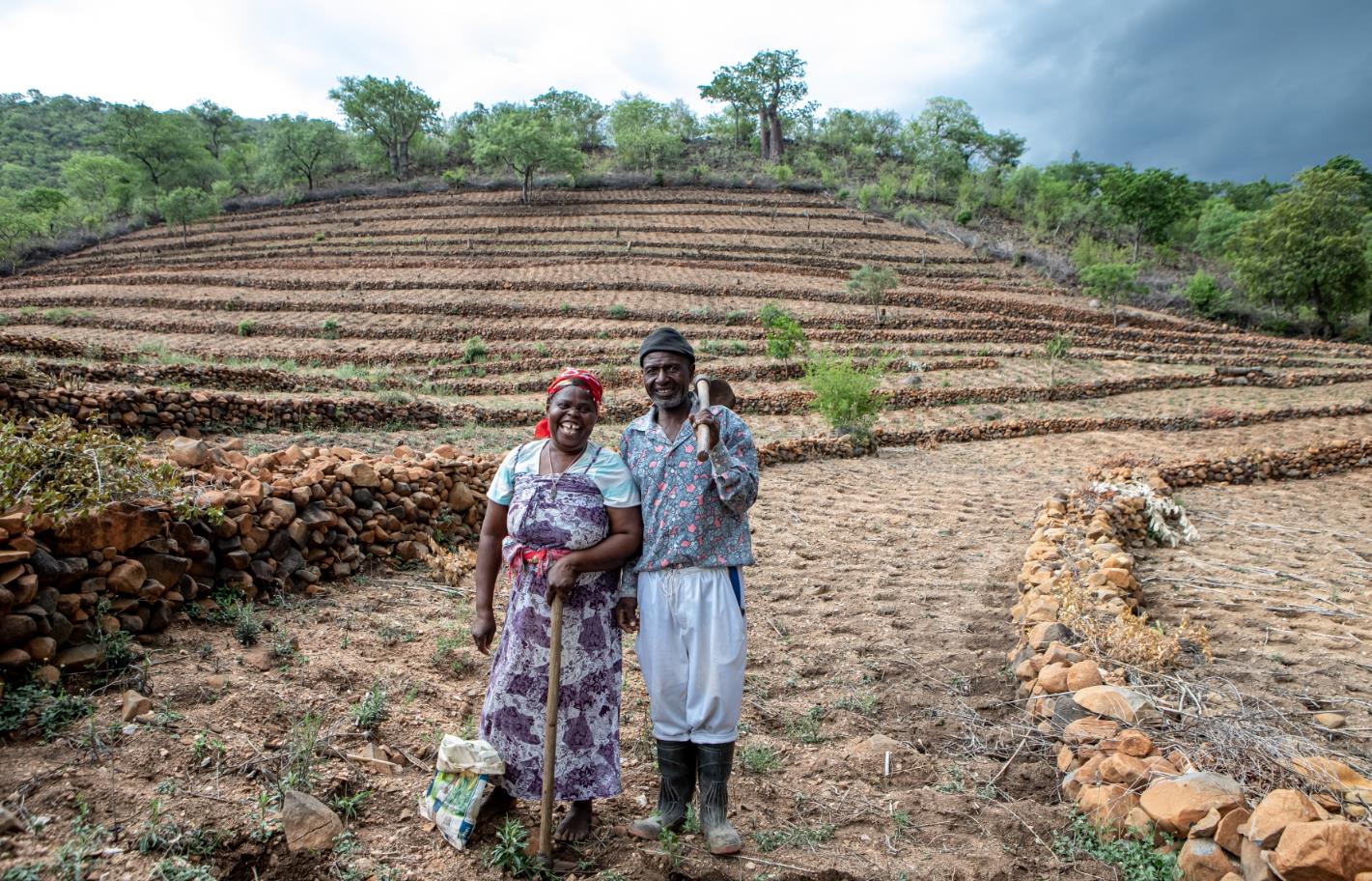 Simbabwe
Mit WhatsApp gegen Dürren und Hunger
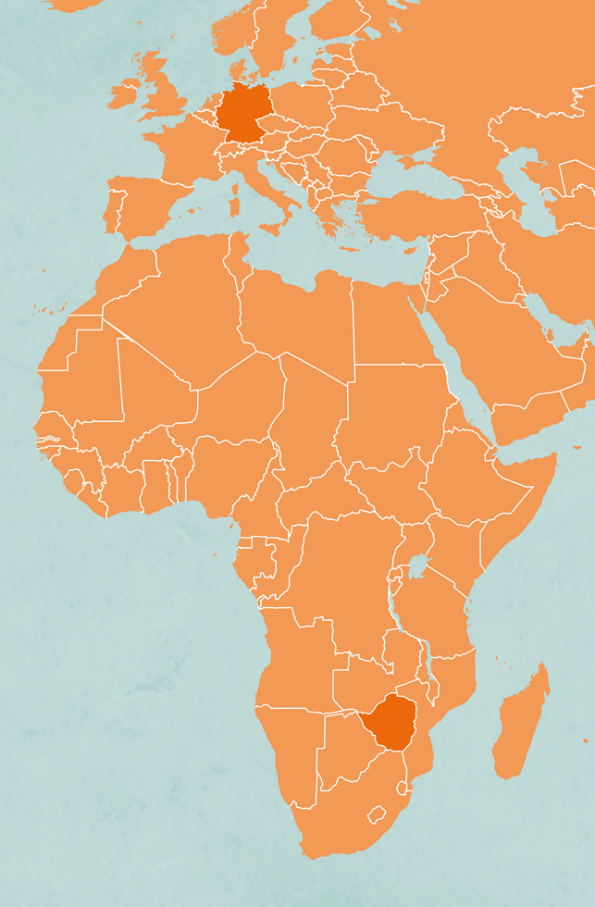 Simbabwe
Simbabwe 	Deutschland

Fläche in km² 	390.757	357.022
Bevölkerung in Millionen 	14,8	79,9
Mittleres Alter in Jahren	20,5	47,8
Kinder pro Frau im Durchschnitt 	3,9	1,5
Anteil ländlicher Bevölkerung in %	67,8	22,5
Ärztedichte in Ärzt:innen/10.000 Einw. 	2	43
HIV-Rate in % 	13,4	0,1
Anteil untergewichtiger Kinder in % 	9,7	0,5
Stromanschlussquote in % 	53	100
Jugendarbeitslosigkeit in % 	16,5	6,2
Bruttosozialprodukt in $/Kopf 	2.836	53.919

Quelle: CIA World Factbook (2021)
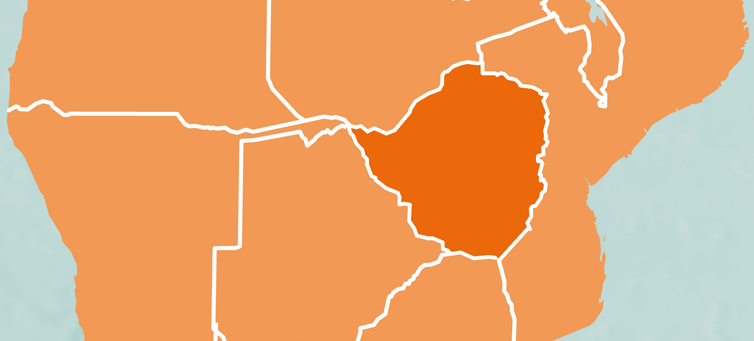 SAMBIA
Harare
MOSAMBIK
Nyanyadzi
SIMBABWE
NAMIBIA
SIMBABWE
BOTSUANA
SÜDAKRIKA
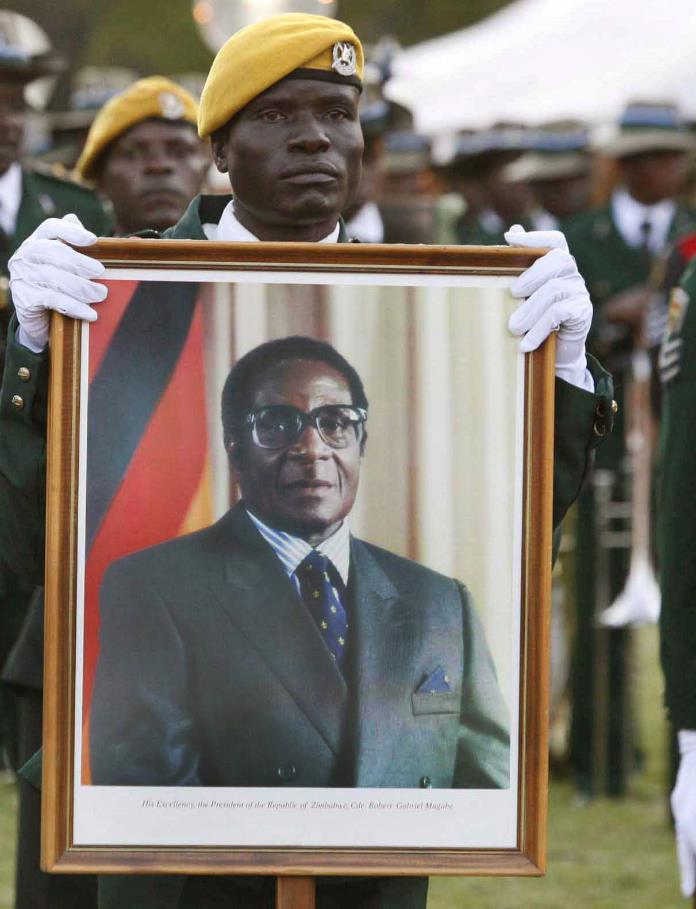 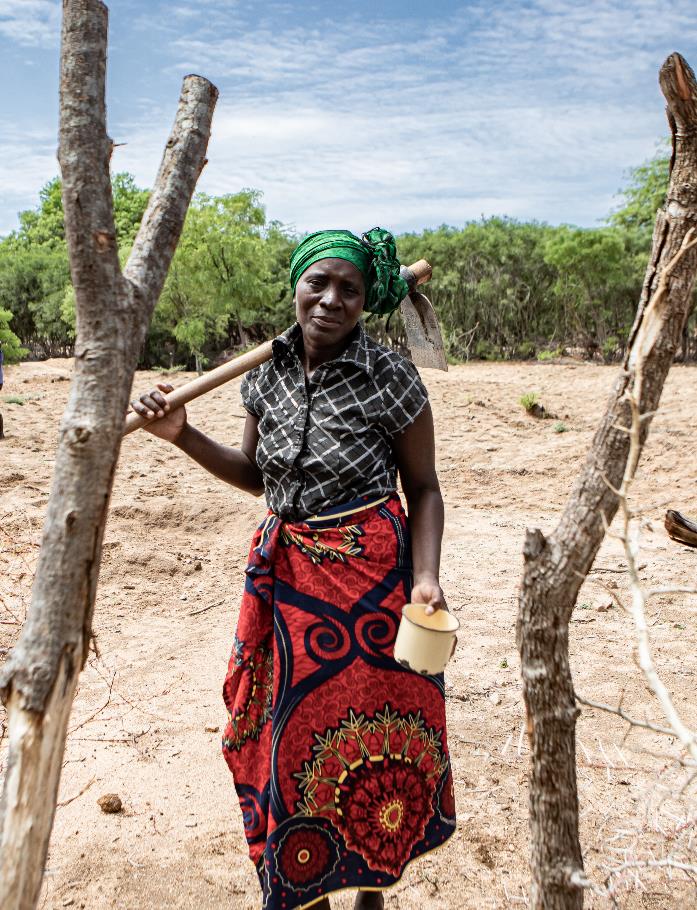 Bis 2017 herrschte in Simbabwe Diktator Robert Mugabe mit eiserner Hand. Er hinterließ ein verarmtes und hungerndes Land.
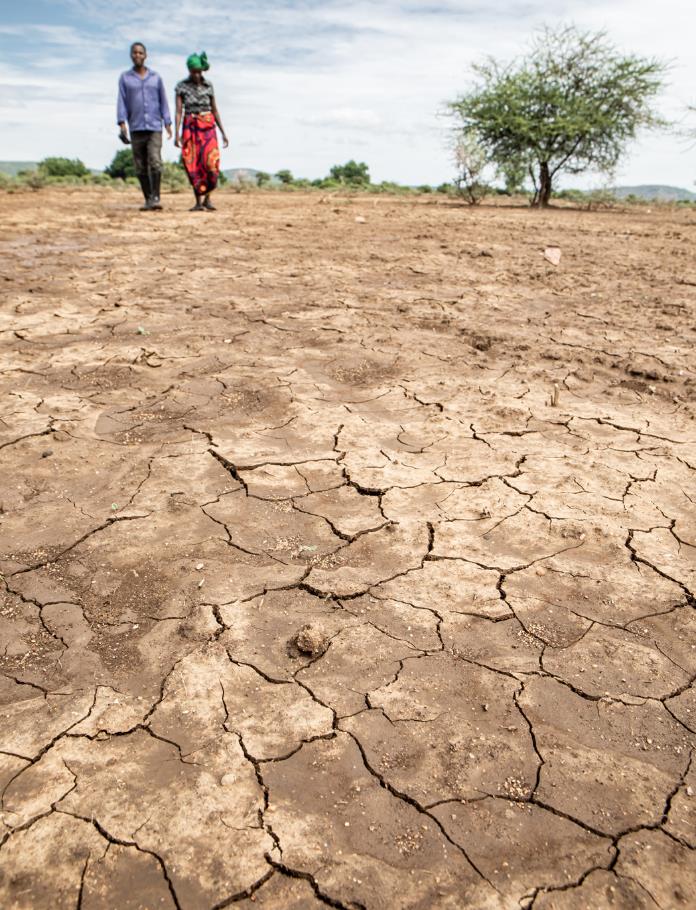 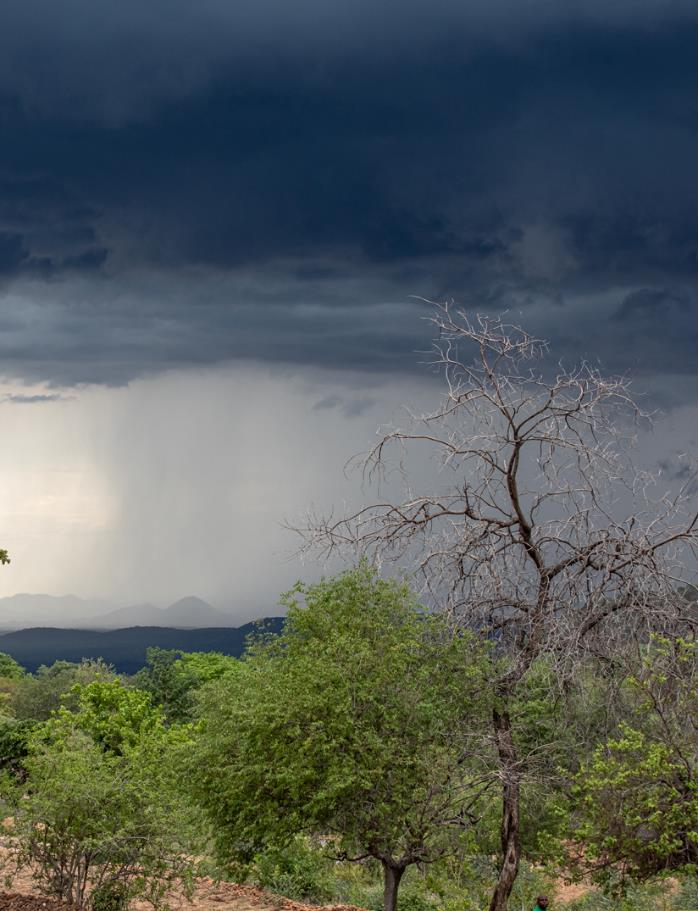 Der Klimawandel verschärft die Not der Menschen zusätzlich: 
Dürren und Unwetter nehmen zu – mit verheerenden Folgen.
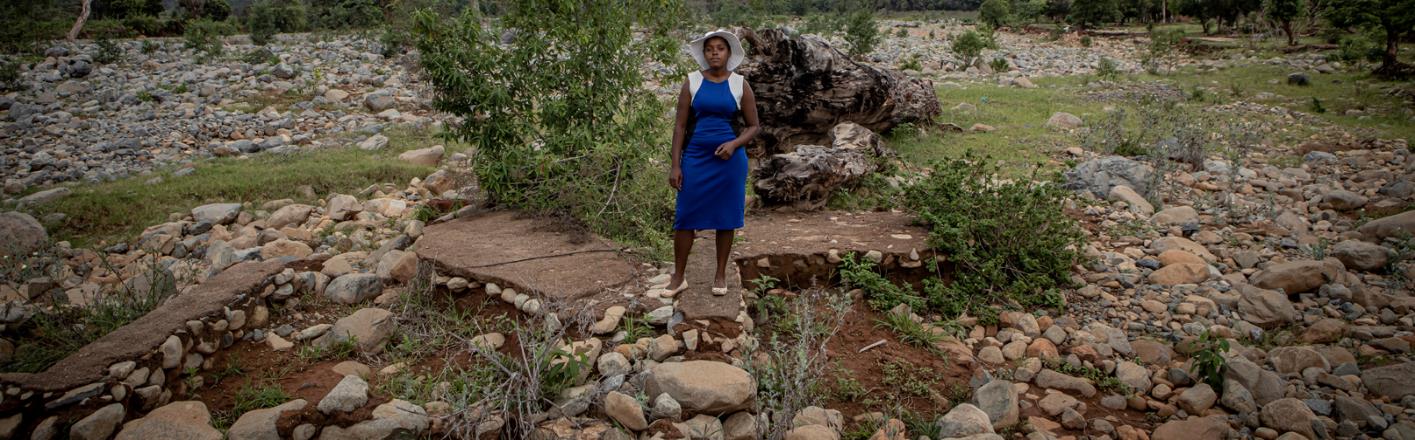 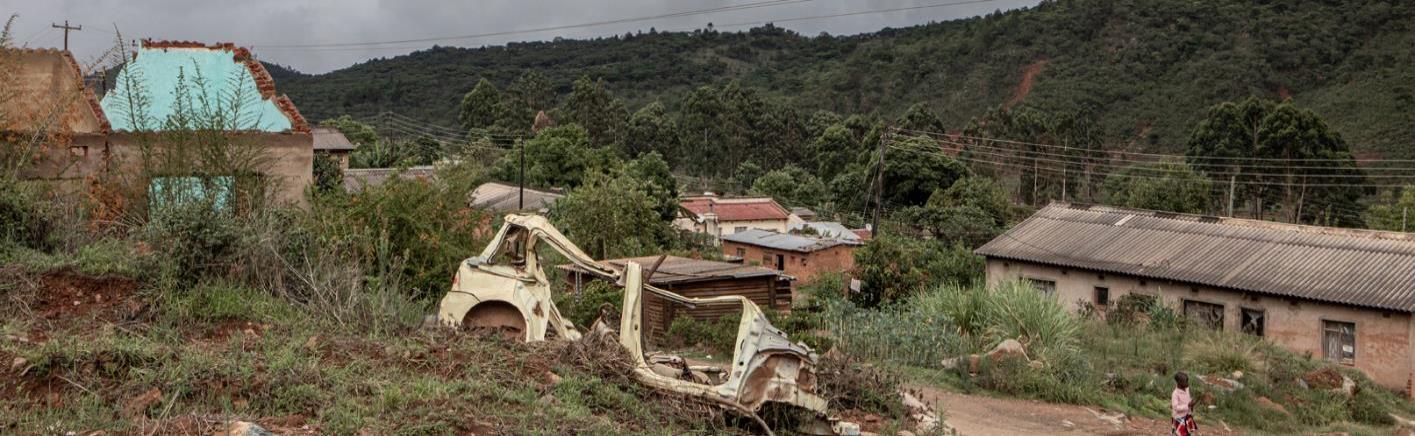 2019 verwüstete Wirbelsturm Idai den Osten des Landes. Erdrutsche begruben Häuser und Felder. 500 Menschen starben.
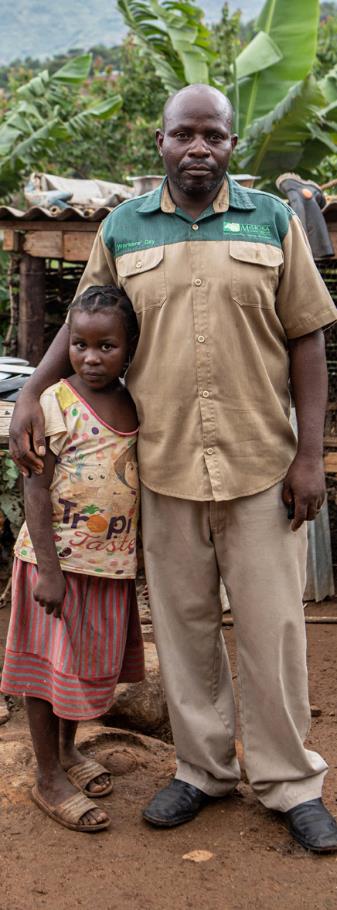 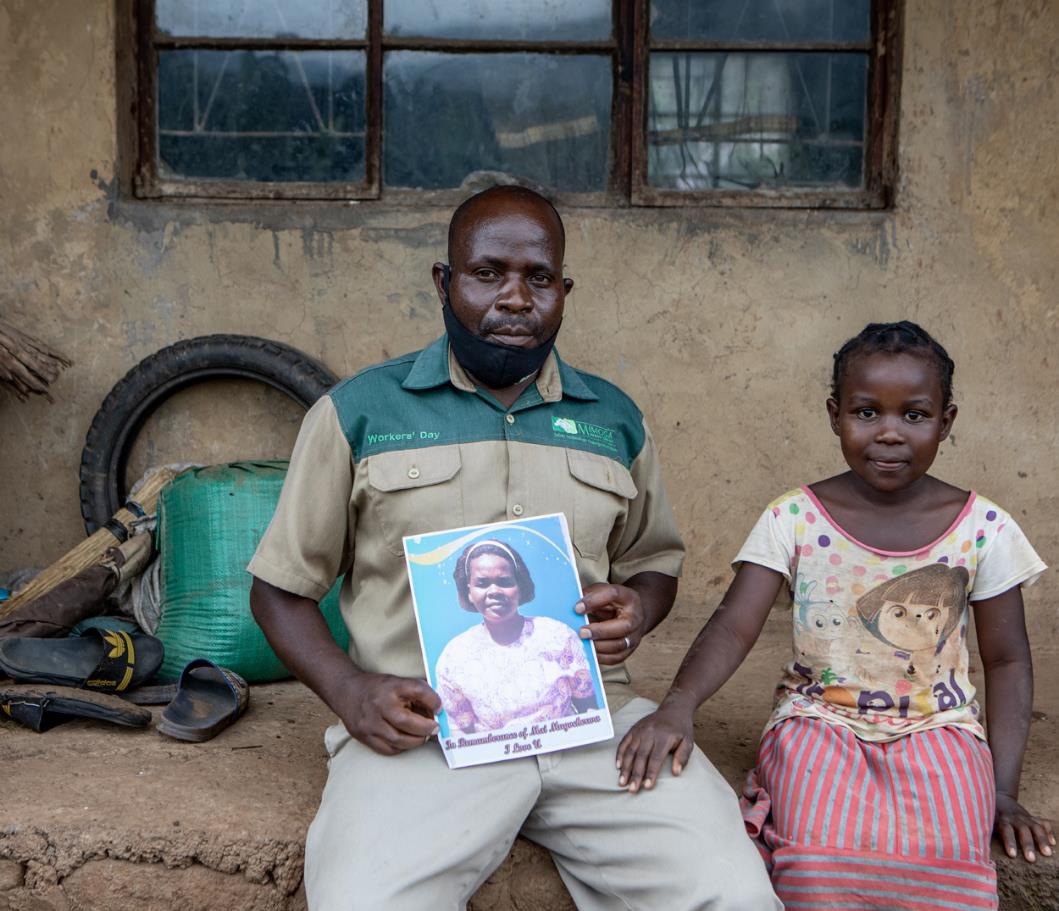 Charles Mugochera verlor durch den Sturm alles – auch seine Frau. Erste Nothilfe bekam er von der Organisation TSURO.
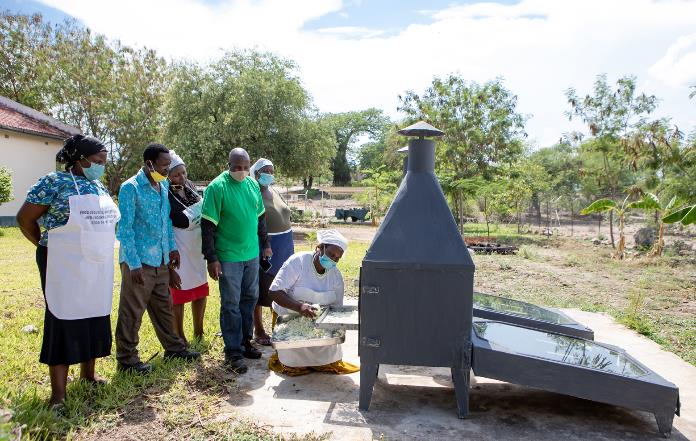 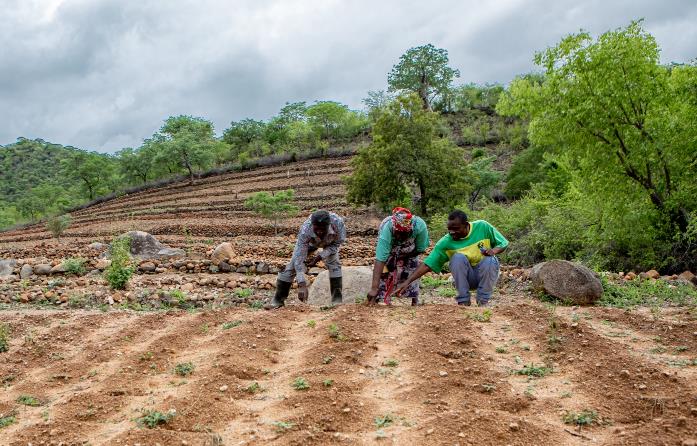 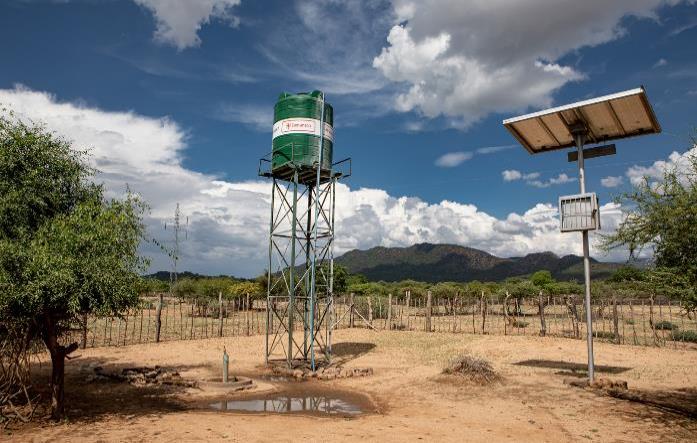 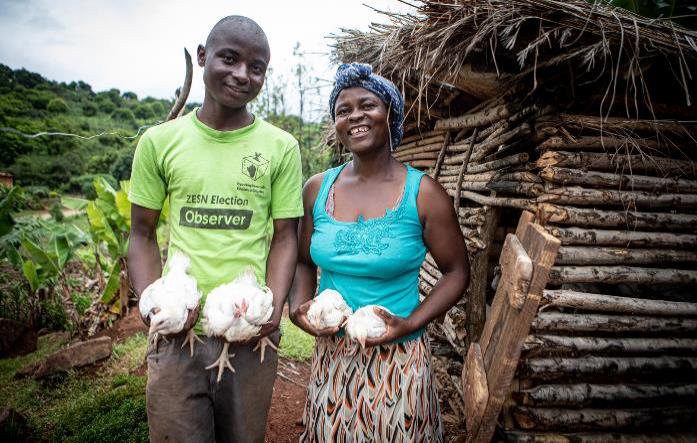 TSURO unterstützt Kleinbauernfamilien in der Region bei der nach-haltigen Landwirtschaft und der Anpassung an den Klimawan­del.
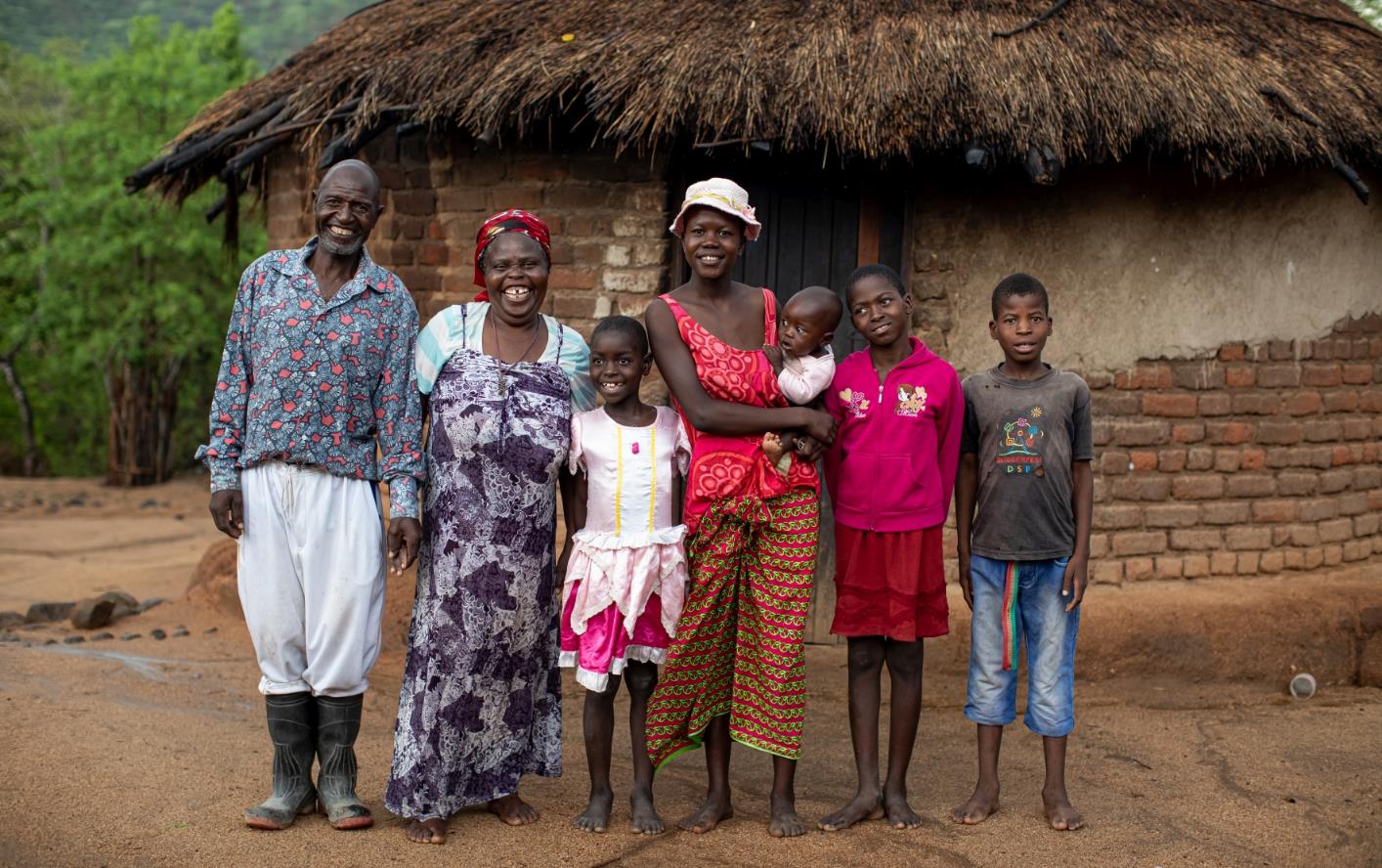 Davon haben auch Gift und Evelyn Dirani aus Nyanyadzi profitiert. Zuvor warf ihre Ernte nicht mehr genug ab, für sie, die Kinder und Enkel.
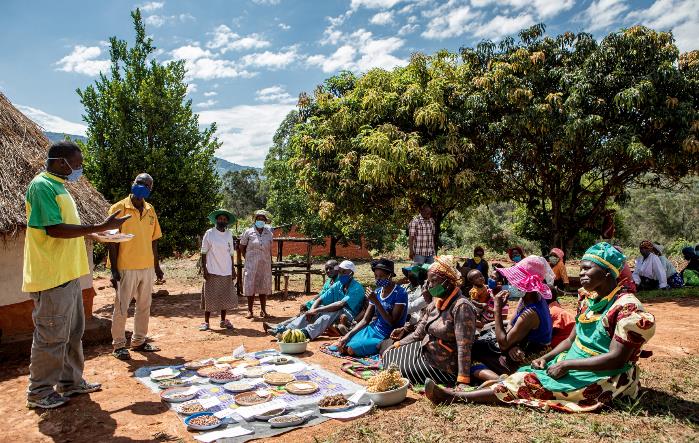 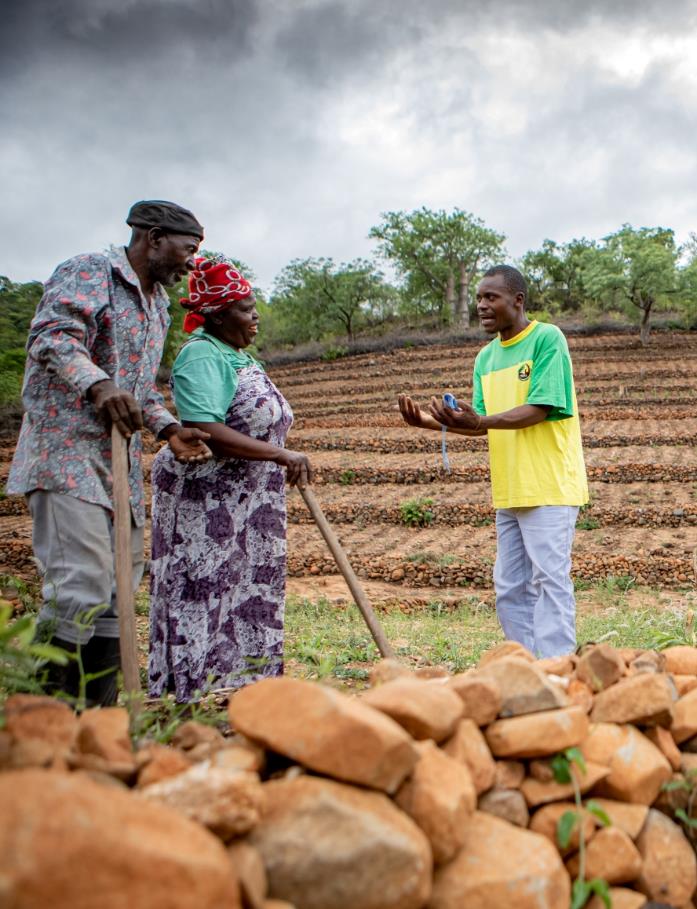 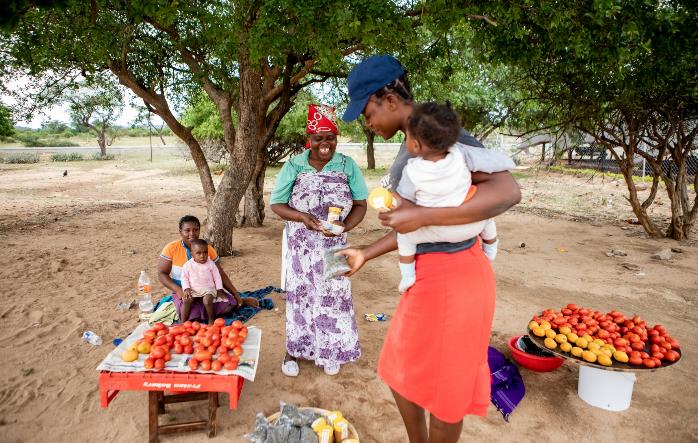 Mitarbeitende von TSURO zeigten den Diranis, wie sie die geringen Niederschläge effektiv nutzen und ihr Einkommen steigern können.
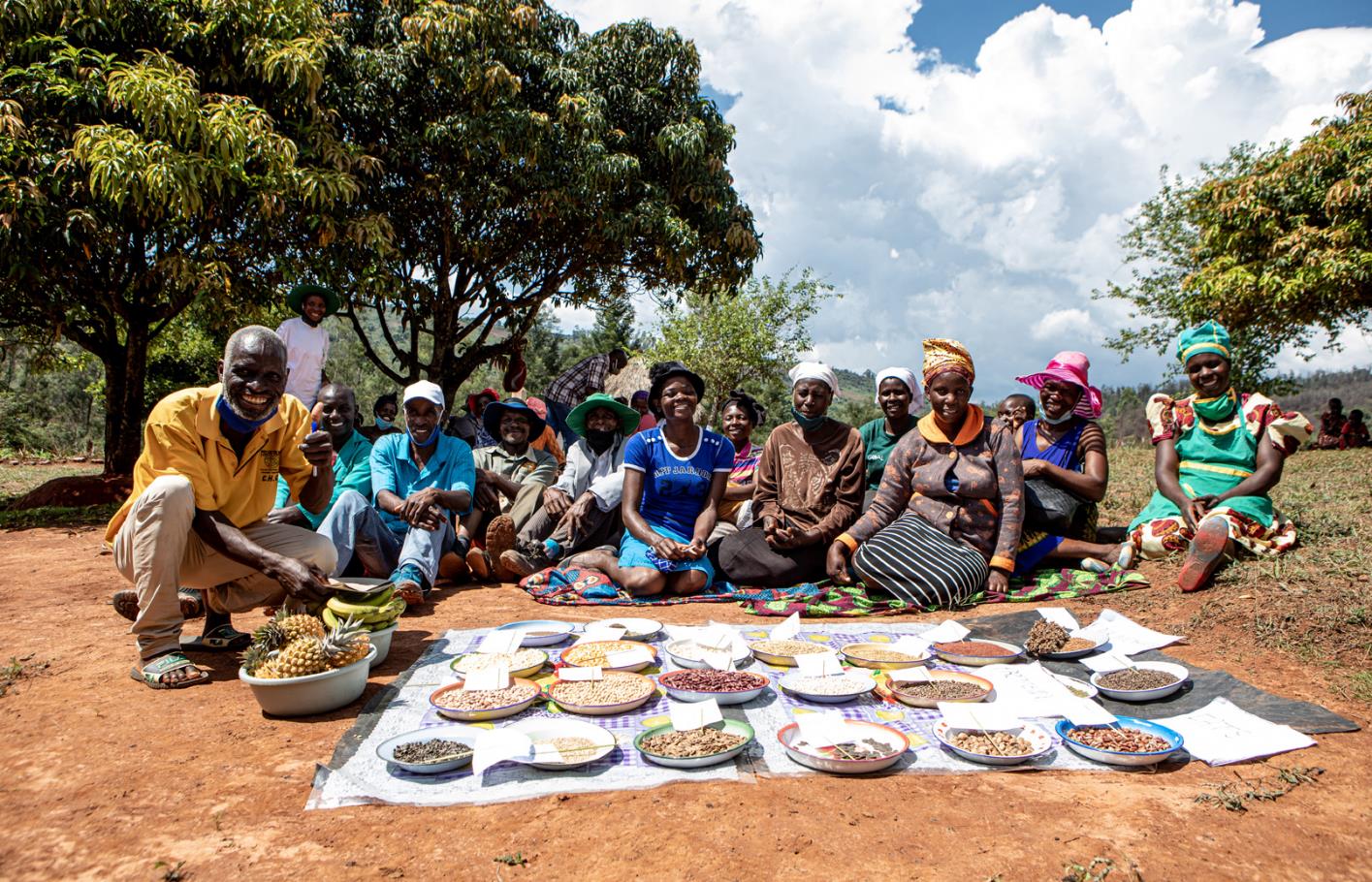 Die Bauern und Bäuerinnen sollen das erworbene Wissen weiterver- breiten. Ein Schneeball-System, von dem Zehntausende profitieren.
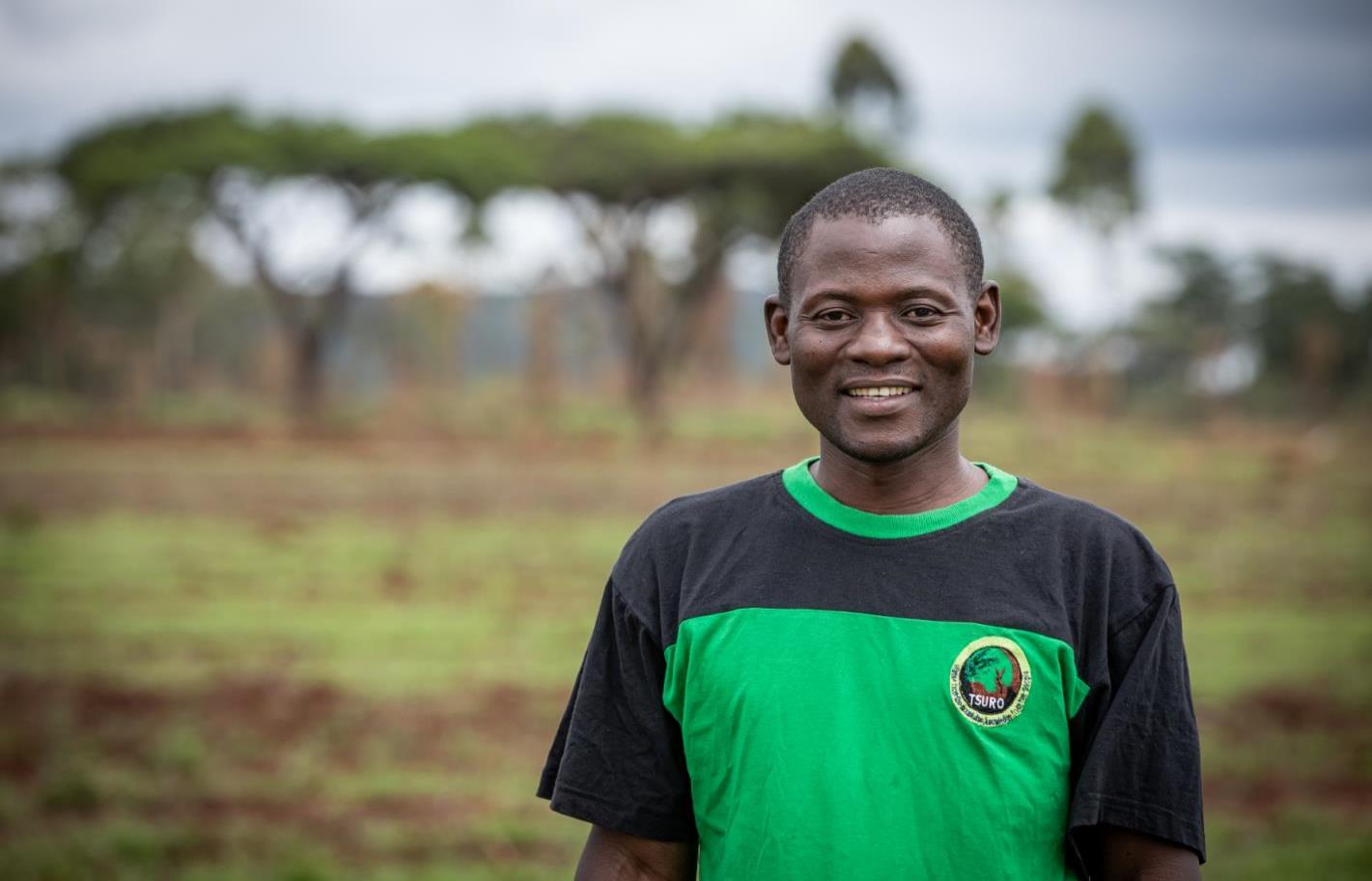 „Die Menschen hier sind zäh“, sagt Projektkoordinator Solomon Machasa. „Aber ihre Arbeit muss effektiv sein, sonst schaffen sie es nicht.“
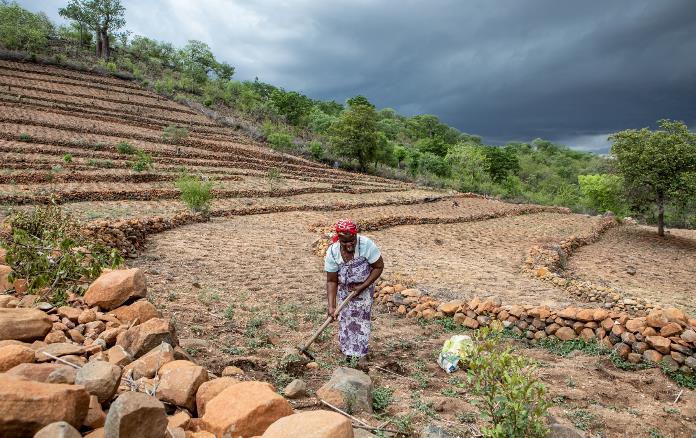 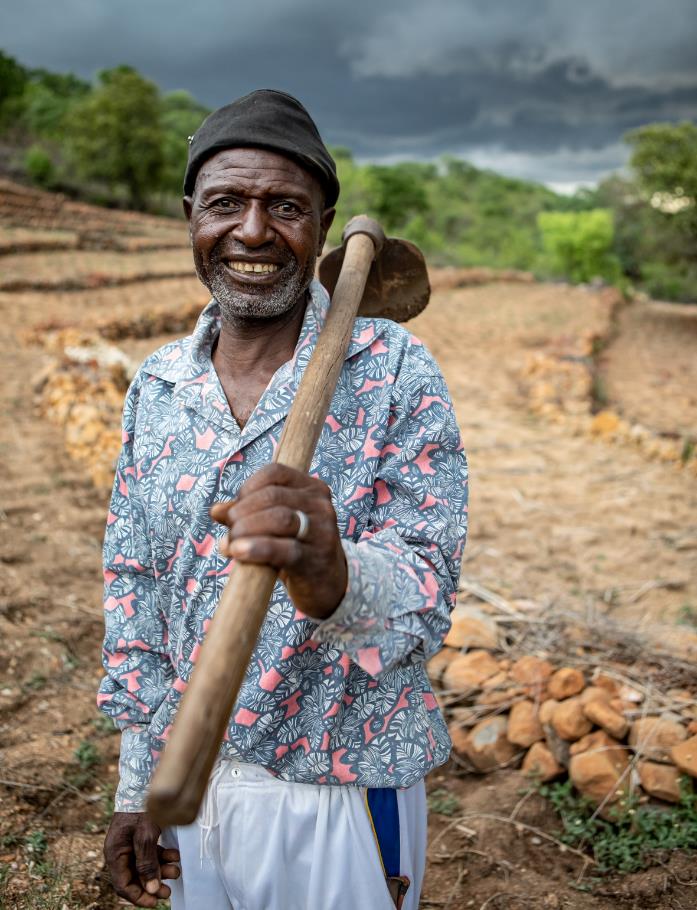 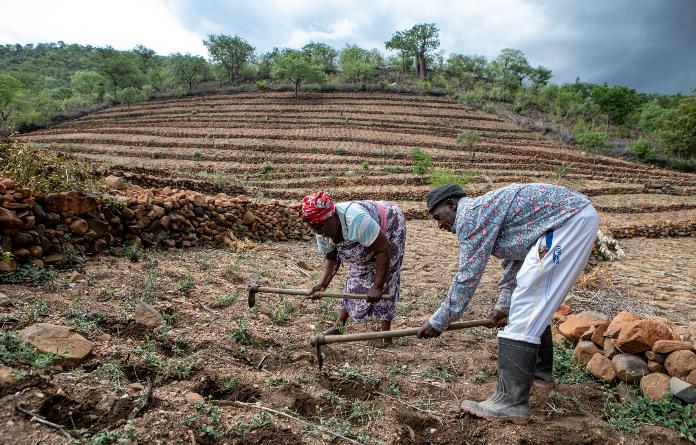 Die Anstrengungen sieht man bei den Diranis schon von Weitem. Sie haben Dutzende Steinreihen angelegt und Tausende Mulden gegraben.
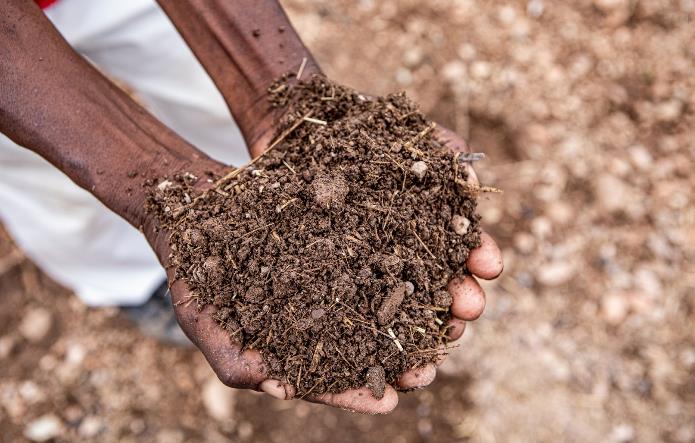 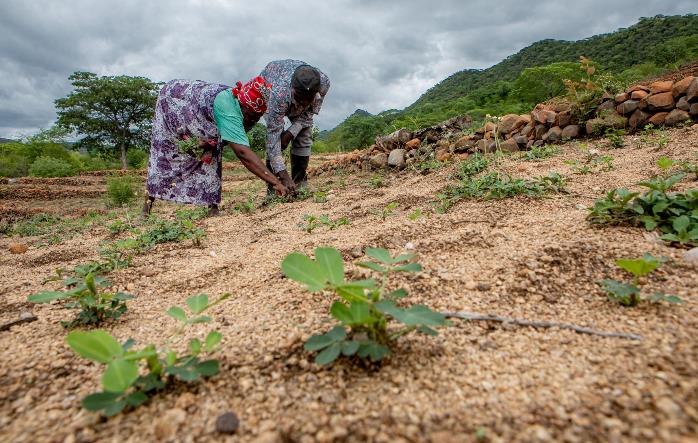 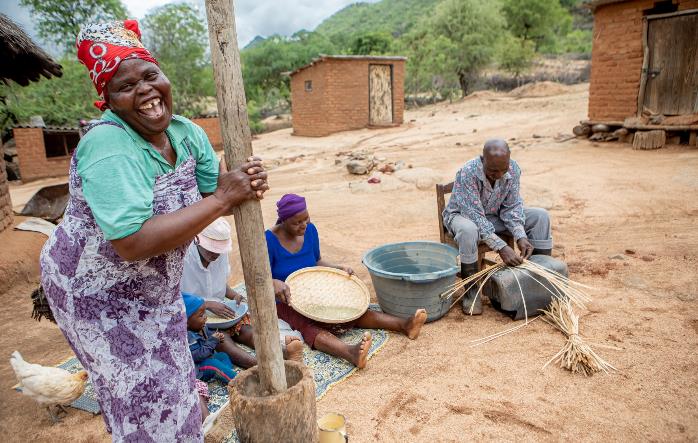 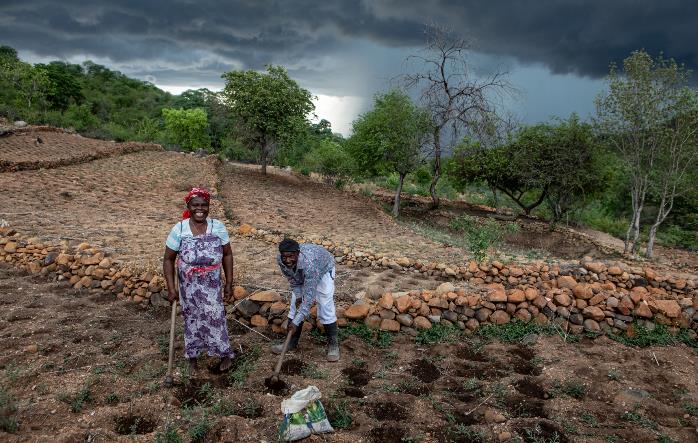 Auf ihren Feldern gedeihen heute nicht nur Erdnüsse, sondern auch Sorghum, Fingerhirse und Sesam – mit ihrem eigenen Bio-Dünger.
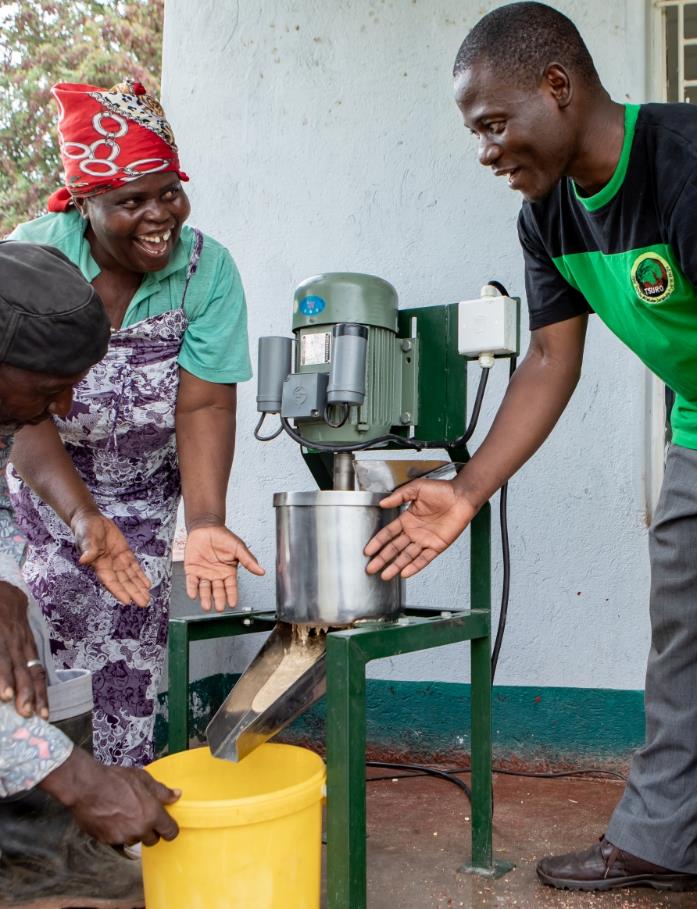 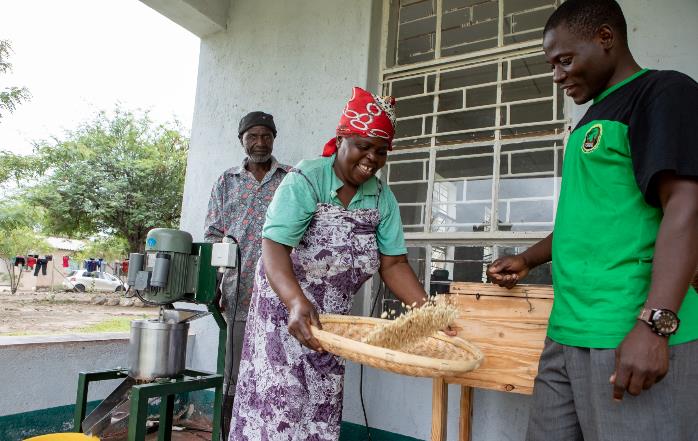 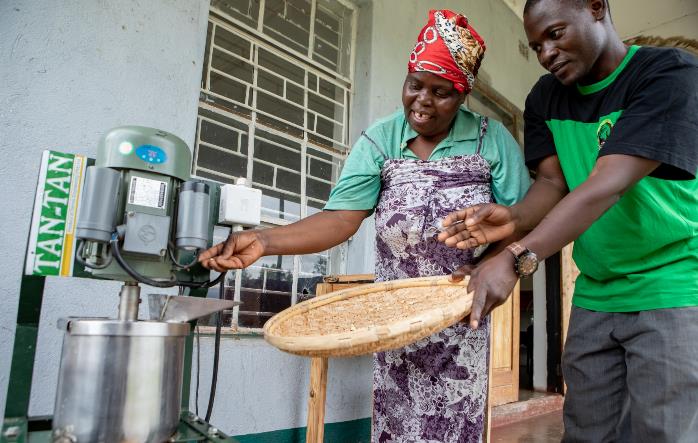 Im Zentrum von TSURO mahlen die Diranis ihre Erdnüsse zu Butter: zehn Gläser in zwei Stunden. Früher brauchten sie dafür zwei Tage.
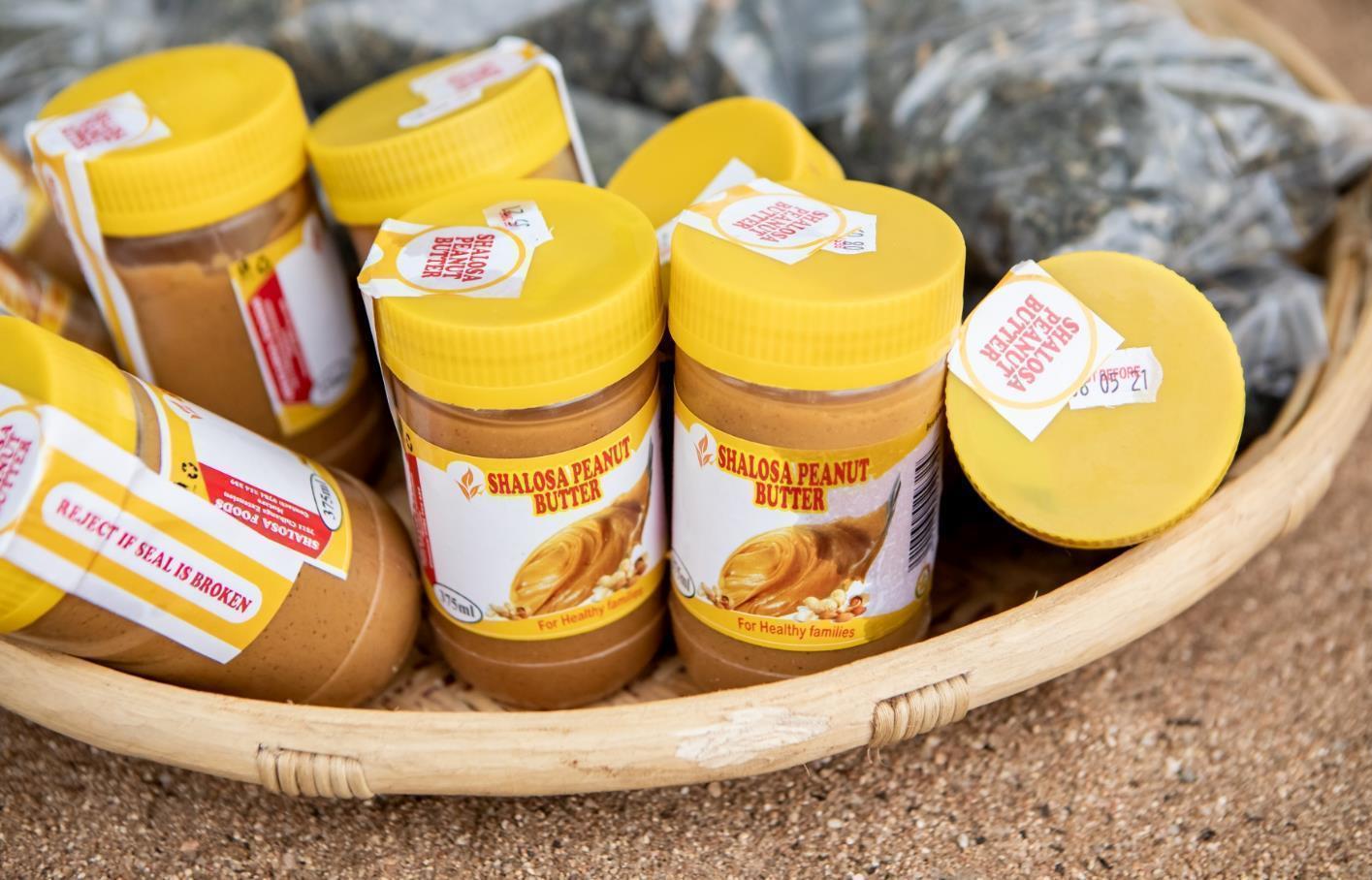 Sogar ihre eigenen Etiketten können sie hier entwerfen. 450 Simbabwe-Dollar verdienen sie pro Glas – umgerechnet etwa einen Euro.
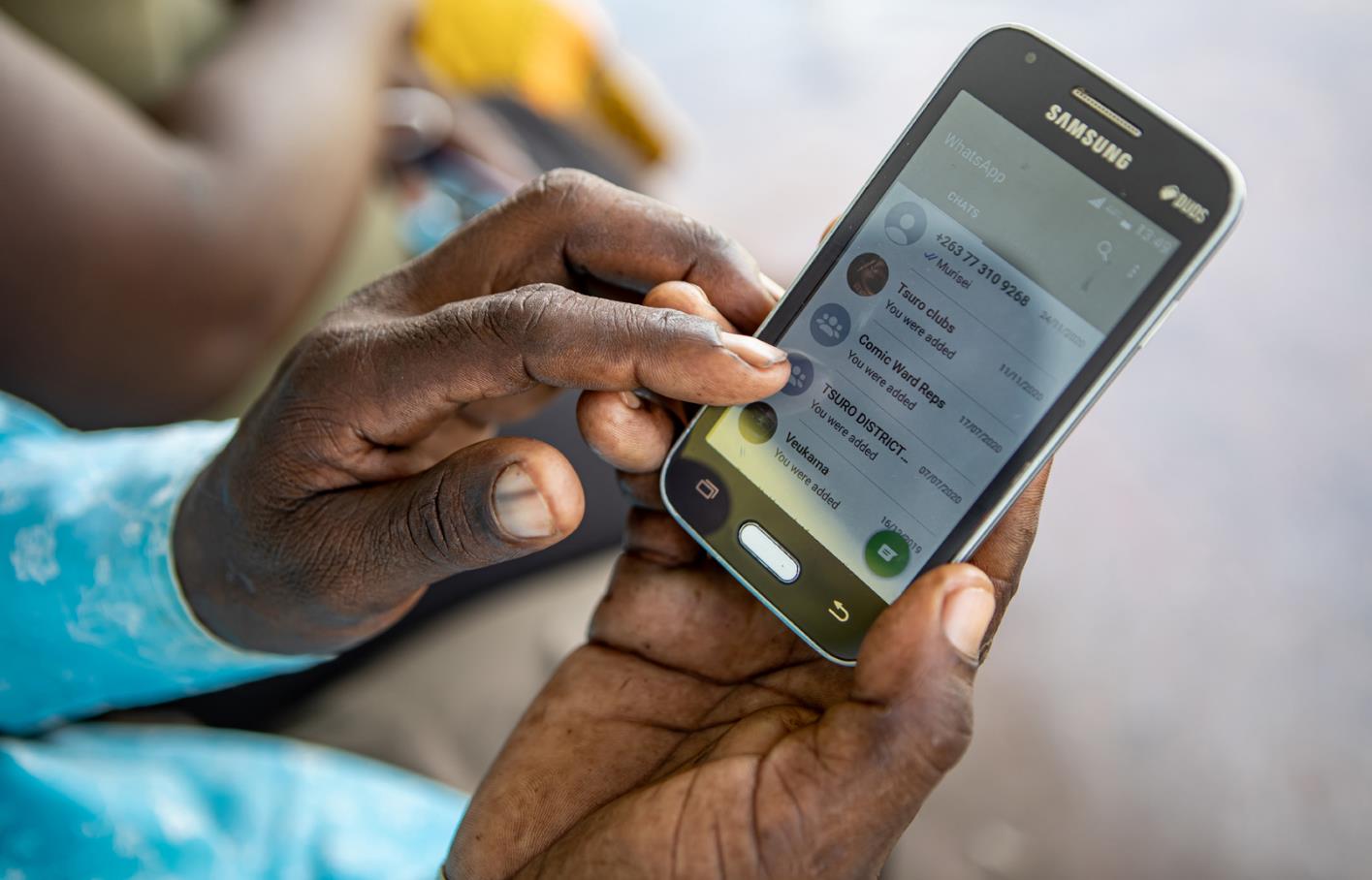 Um sich mit anderen Bauern und Bauerinnen austauschen zu können, haben sich die Diranis der WhatsApp-Gruppe von TSURO angeschlossen.
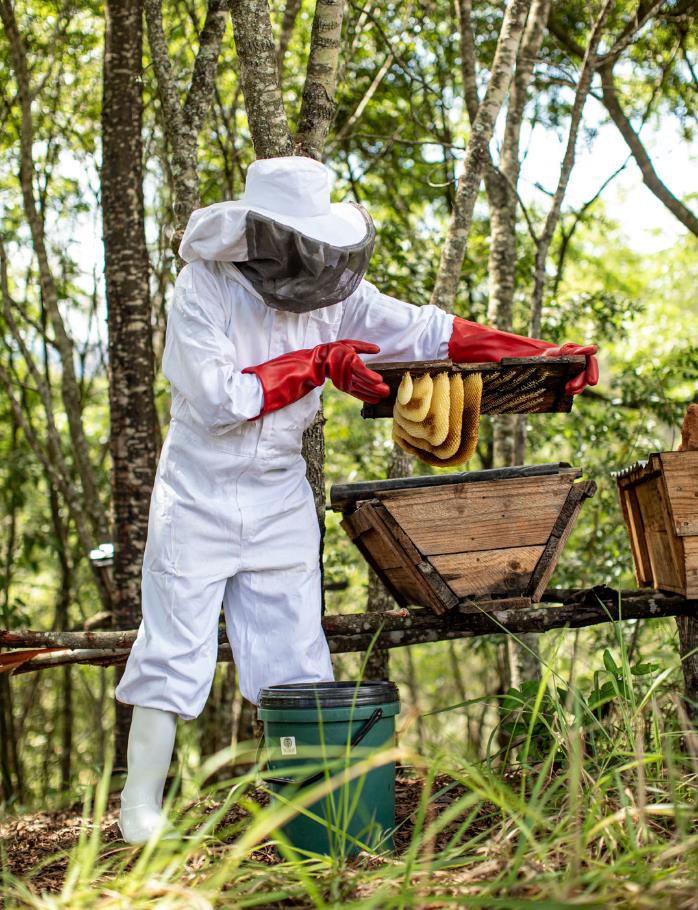 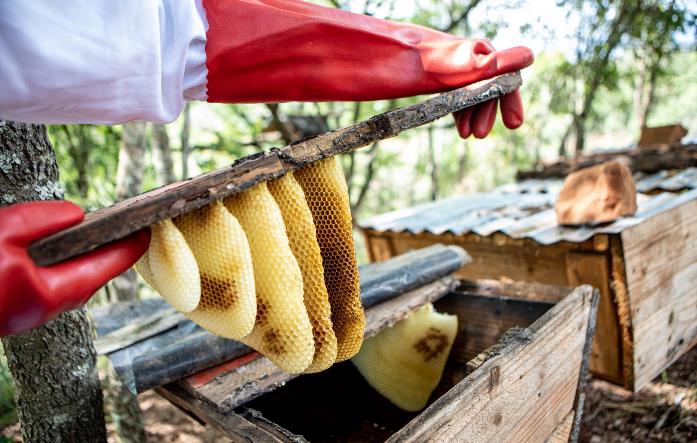 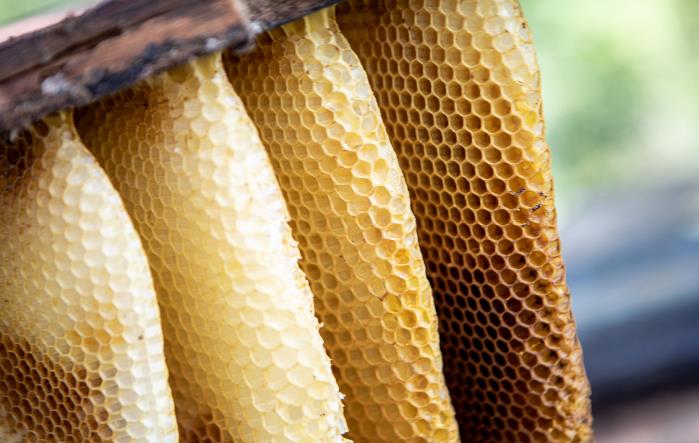 Hier haben sie auch Tipps für die Honigproduktion bekommen.
Denn auch Bienenstöcke besitzen die Eheleute mittlerweile.
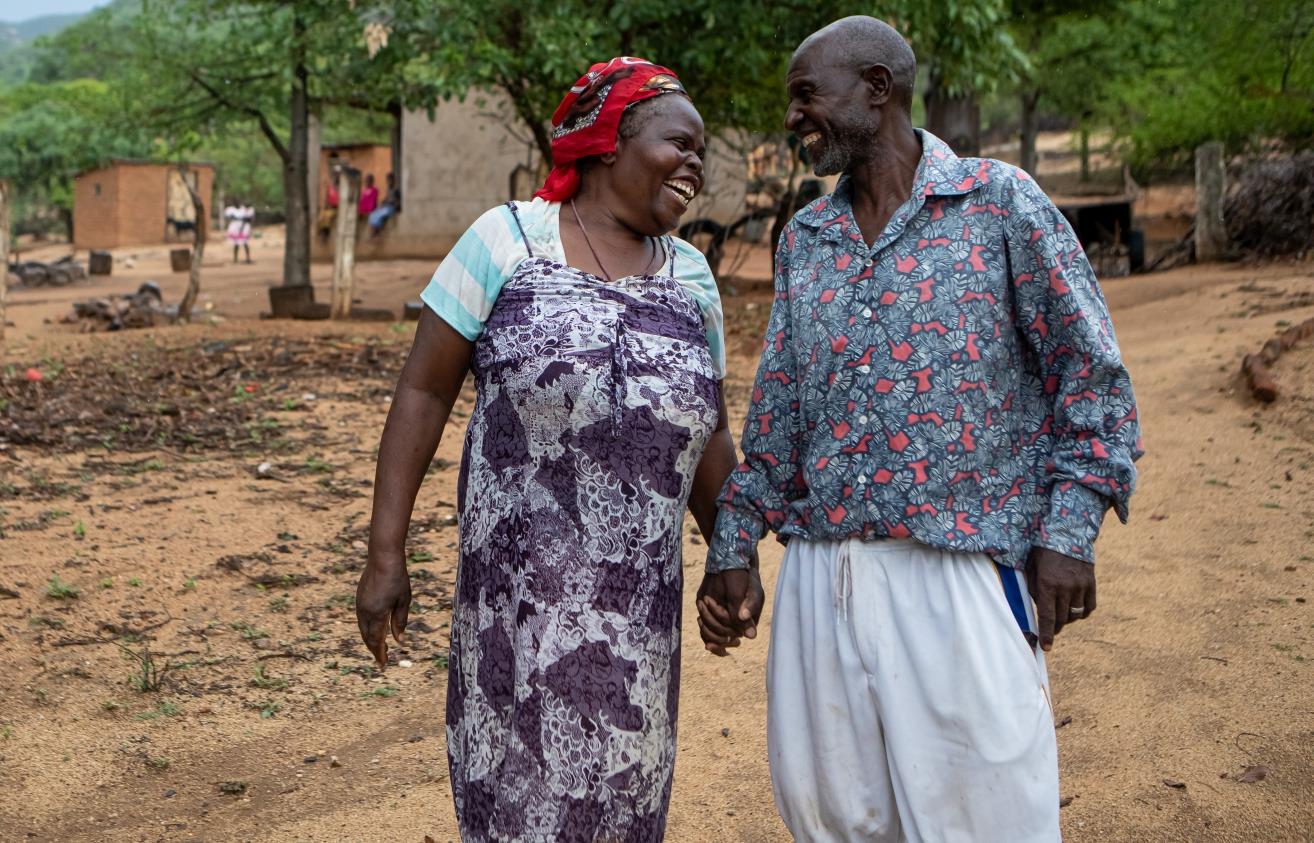 Dank der Anpassungsmaßnahmen blicken die Diranis zuversichtlich in die Zukunft. Kraft ziehen sie aus ihrem Glauben. Und aus ihrer Ehe.
Sie sahen eine Präsentation zum Projekt der Partnerorganisation 
Towards Sustainable Use of Resources Organisation (TSURO) aus Simbabwe.
Mit WhatApp gegen Dürren und Hunger
www.brot-fuer-die-welt.de/projekte/simbabwe-duerren-zyklone

Herausgeber
Brot für die Welt
Evangelisches Werk für Diakonie und Entwicklung e.V.
Caroline-Michaelis-Str. 1
10115 Berlin
Telefon 030 65211 4711
kontakt@brot-fuer-die-welt.de 


Redaktion Th. Lichtblau, Th. Knödl, K. Schwanke-Adiang, F. Reich (V.i.S.d.P.)
Text Christian Putsch
Fotos Karin Schermbrucker, picture alliance (Folie 3 links)
Gestaltung Thomas Knödl 					     

Berlin, Juni 2021
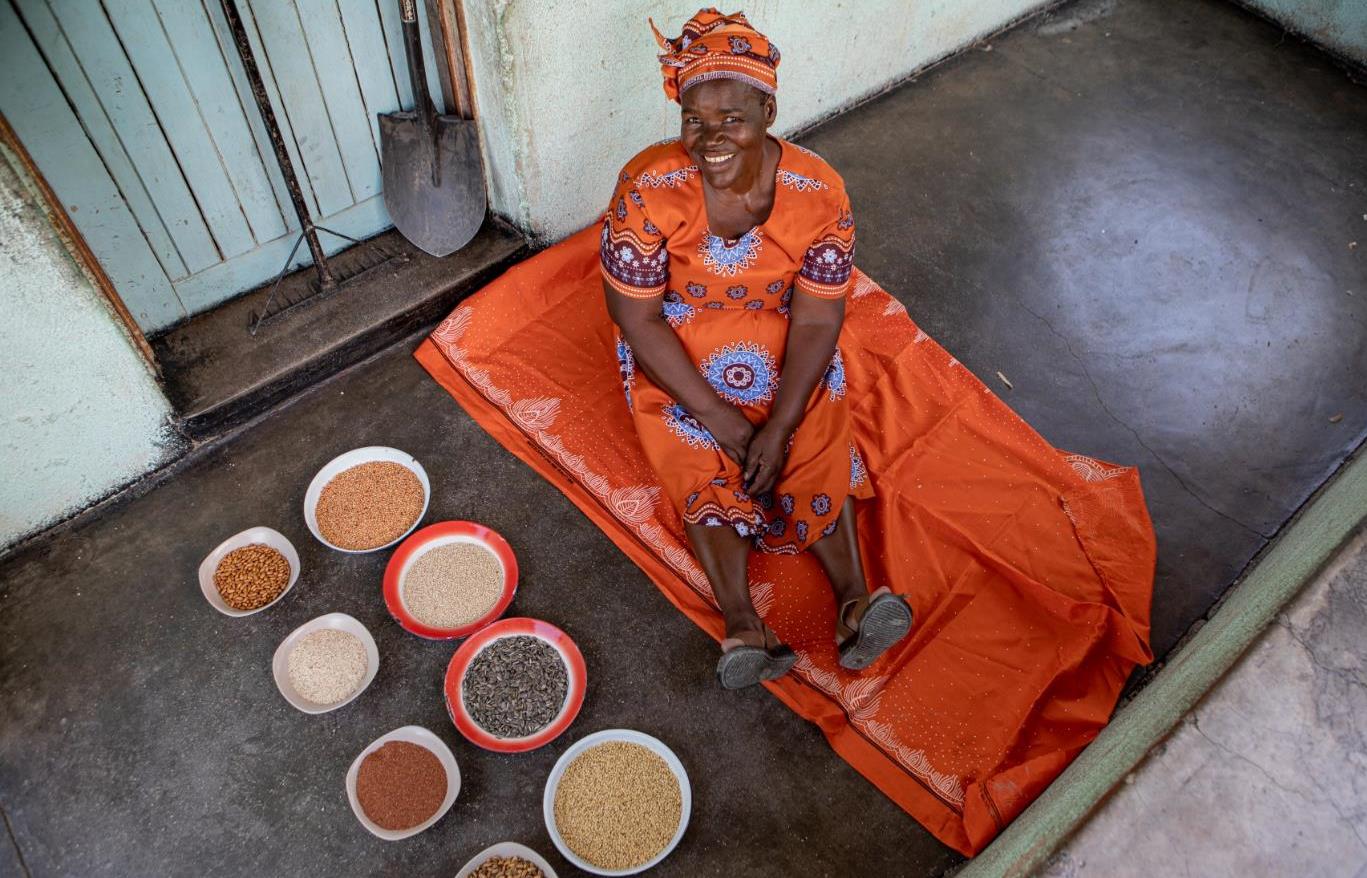 Spendenkonto
Bank für Kirche und Diakonie
IBAN: DE10 1006 1006 0500 5005 00